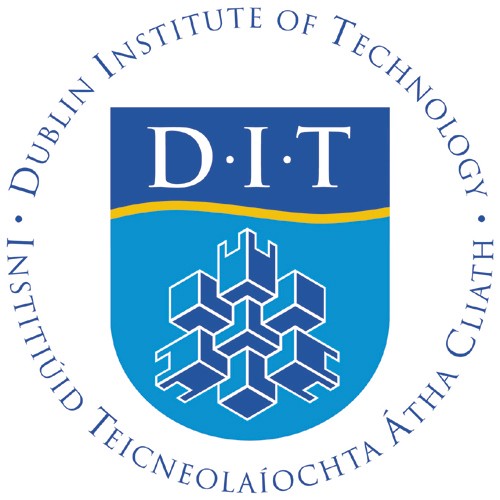 Flow Charts
Thinking Creatively
START
Flow Charts
A = 1
A = A + 1
Is A==6?
No
Print A
Yes
END
Thinking Creatively
Flow Charts
Flowcharts are used to represent a process, showing the steps of the process as different kinds of boxes, and arrows linking these boxes.
They are commonly used for describing computer programs, but can be used for describing any process, and were developed in the 1920s  for use by mechanical engineers.
Symbols
Symbols
Terminal
Input/Output Operation
Decision
Process
Flowcharts
So we start the flowchart with:
START
Flowcharts
The flowchart with will finish with the following:
END
SEQUENCE
Flowcharts
Flowcharts are read starting at the beginning and working its way to the end.
This is a basic assumption of all flowchart design.
We call this SEQUENCE.
Flowcharts
START
Statement1
Statement2
END
SELECTION
Flowcharts
What if we want to make a choice, for example, do we want to add sugar or not to the tea?
Flowcharts
What if we want to make a choice, for example, do we want to add sugar or not to the tea? 
We call this SELECTION.
Flowcharts
START
Is Sugar required?
Add Sugar
Don’t Add Sugar
No
Yes
END
ITERATION
Flowcharts
What if we need to indicate that we need to keep doing something until some condition occurs?
Flowcharts
What if we need to indicate that we need to keep doing something until some condition occurs?
Let’s say we wish to indicate that the you need to keep filling the kettle with water until it is full.
Flowcharts
What if we need to indicate that we need to keep doing something until some condition occurs?
Let’s say we wish to indicate that the you need to keep filling the kettle with water until it is full.
We call this ITERATION.
Flowcharts
START
Keep Filling Kettle
Kettle is not full?
No
Yes
END